МПО педагогов-библиотекарей.Руководитель: Порошина Е.Н.
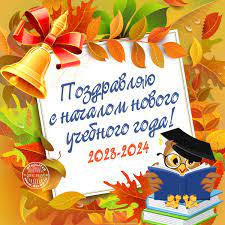 Повестка:
Анализ работы МПО педагогов-библиотекарей за 2022-2023 учебный год.
Планируемая деятельность МПО на 2023-2024 учебный год: установки, действия, предложения, результат.
Разное.
Проект плана работы МПОпедагогов-библиотекарей на 2023-2024 учебный год
Цель: 
Создание условий для профессионального и творческого роста школьных библиотекарей, актуализация и углубление знаний библиотекарей. Повышение профессионального уровня школьных библиотекарей на основе обобщения, систематизации и передачи библиотечного опыта, применения информационных и коммуникационных технологий.
 
Задачи:
повышать профессиональную компетентность школьных библиотекарей;
способствовать внедрению в практику работы школьных библиотекарей новых идей и форм популяризации чтения среди детей и подростков;
обеспечить обучение школьных библиотекарей навыкам и умениям практического применения теоретических знаний;
обобщить передовой библиотечный опыт, организовать его популяризацию и внедрение в практику работы школьных библиотекарей района содействовать использованию информационных и интерактивных технологий в работе школьного  библиотекаря;      
оказание помощи молодым специалистам.
Основные направления работы МПО библиотекарей:
Оказание методической поддержки деятельности школьных библиотекарей.
- Формирование фондов школьных библиотек, согласно Федеральным перечням учебников и современным требованиям.
- Консультационная работа по использованию цифровых образовательных ресурсов. Организация и проведение семинаров, конкурсов по актуальной тематике.
- Участие  библиотекарей в инновационной деятельности.
Информационная деятельность.
Организационно-методическая деятельность.